How does NIH Work?
Jane D. Scott, ScD, MSN
Director, Office of Research Training & Career Development
Division of Cardiovascular Sciences
National Heart, Lung, and Blood Institute


HRSA PECARN EMS Research Meeting
June 14, 2016
National Institutes of Health
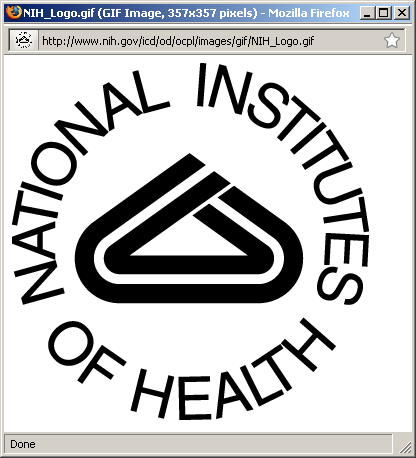 The National Institutes of Health (NIH) is the largest source of funding for medical research in the world, making important medical discoveries that improve health and save lives.
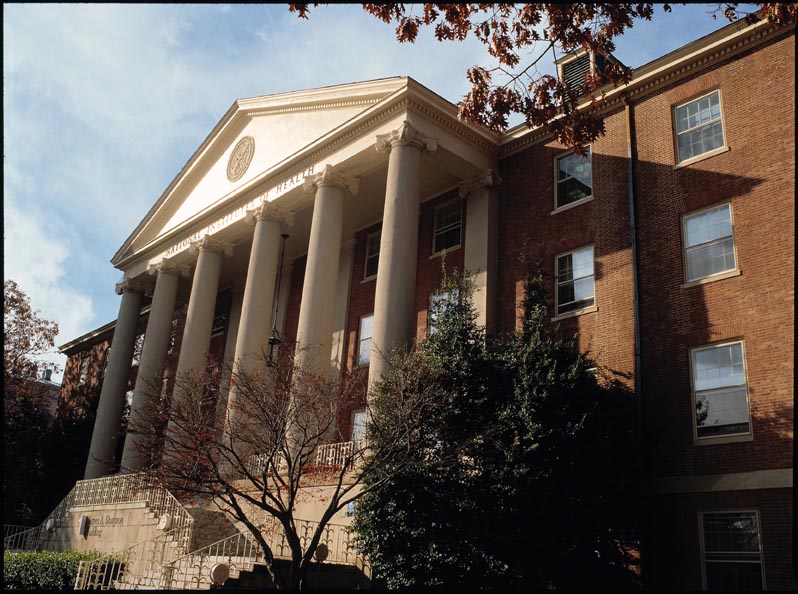 2
National Institutes of Health
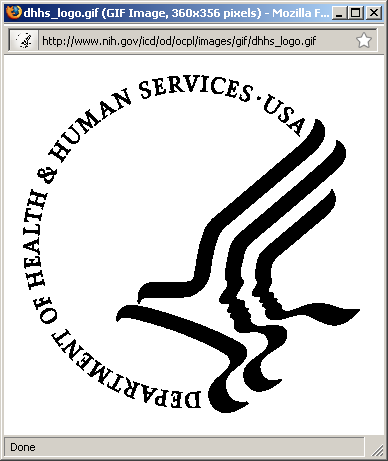 The NIH is part of the U.S. Department of Health and Human Services (HHS).
Office of the Secretary 
DHHS
Administration
 for Children
and Families
Administration
on
Aging
National 
Institutes
of Health
Agency for
Healthcare
Research and
Quality
Agency for
Toxic Substances
and Disease 
Registry
Centers for
Disease Control
and Prevention
Centers for
Medicare &
Medicaid
Services
Food and Drug
Administration
Health 
Resources
and Services
Administration
Indian
Health
Service
Substance Abuse
and Mental Health
Services
Administration
3
National Institutes of Health
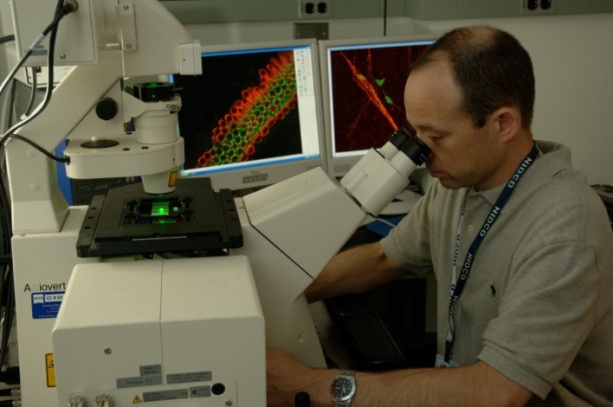 The Nation’s Medical Research Agency

Science in pursuit of fundamental knowledge about the nature and behavior of living systems and the application of that knowledge to extend healthy life and reduce the burdens of illness and disability.
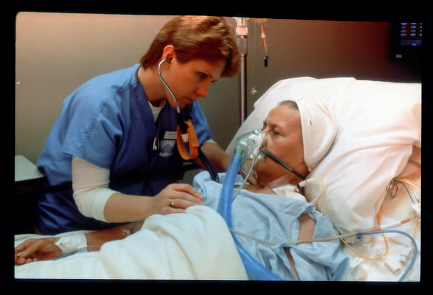 4
[Speaker Notes: From NIH 101 slide deck]
What is Biomedical Research?
Biomedical research advances knowledge in biology and medicine and related fields.
Basic research improves our understanding of biological systems and behavior.
Clinical research evaluates the safety and effects of treatment and prevention approaches through clinical trials and comparative effectiveness studies.
Research leads to new methods for disease treatment, management, and prevention.
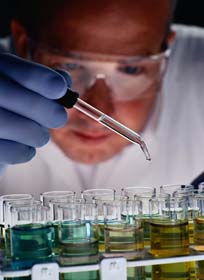 5
National Institutes of Health
NIH-funded research uncovers new knowledge that leads to better health for everyone:
Conducts research in its own laboratories
Supports research of non-federal scientists in universities, medical schools, hospitals, and research institutions throughout the United States and overseas
Translates scientific information into clinical guidelines and community programs
Trains research investigators
Fosters communication of medical information
6
[Speaker Notes: Adapted from NIH 101 slide set]
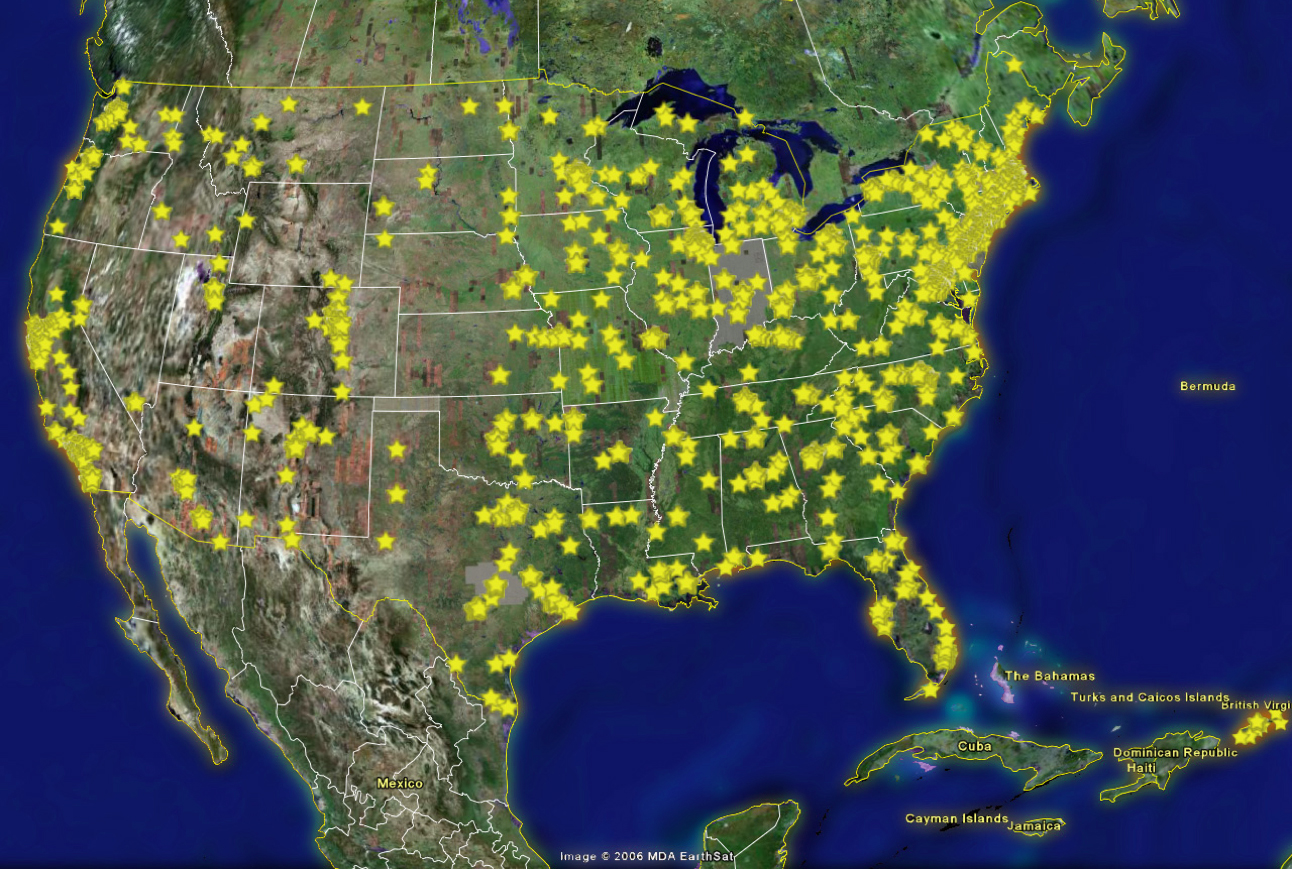 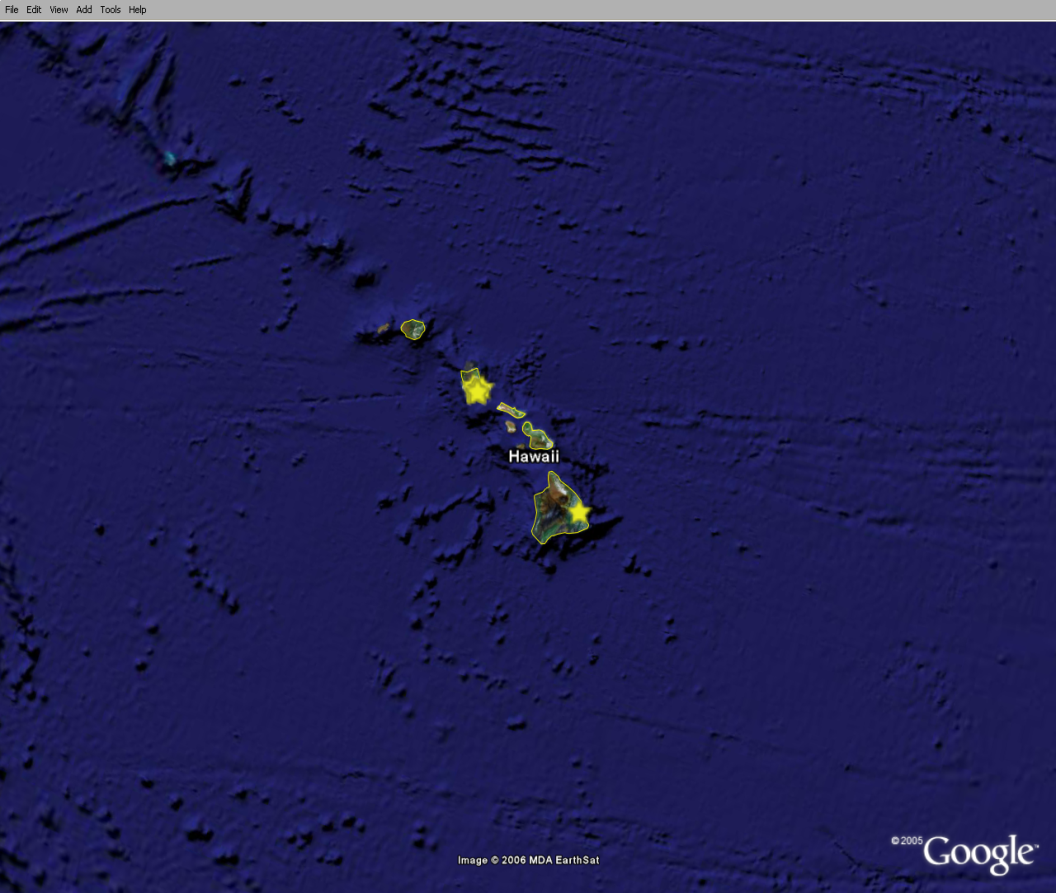 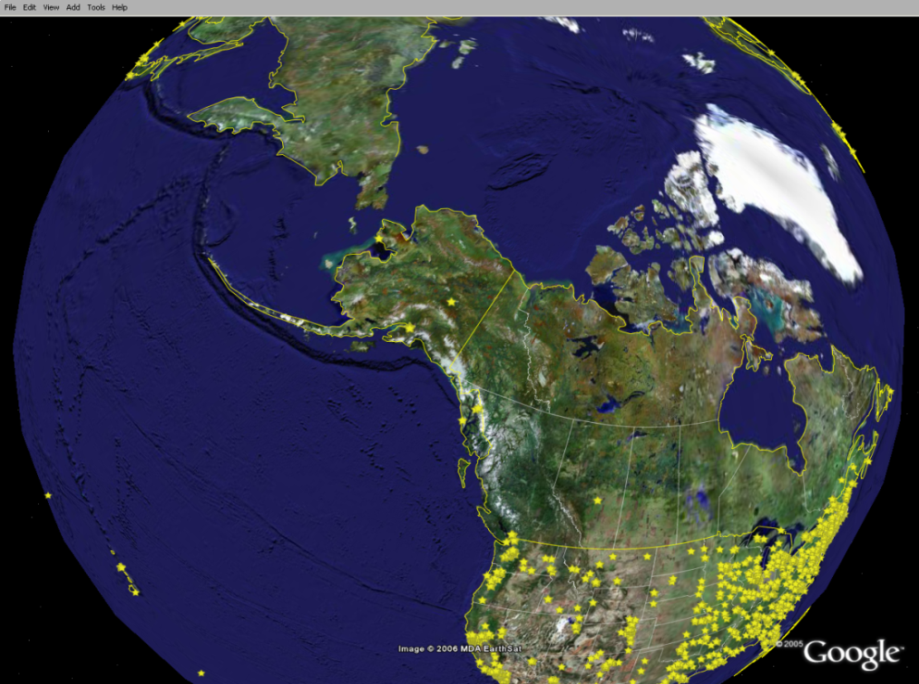 Most NIH Funds Are Spent Beyond Bethesda
NIH Budget,
FY 2010: 
$30.759 B

At NIH (intramural):
$3.22 (11%)

Outside NIH (extramural):
$26.3 B (89%)
7
[Speaker Notes: ~89% of the NIH’s budget is distributed to scientists who do research at colleges, universities, and medical centers in every state across America.

From NIH 101 slide deck
Numbers adjusted at NHLBI, August 2010]
= Extramural only
Structure of the NIH: 27 Institutes and Centers
NIAID
NINR
OD
NCI
NIAMS
NCCAM
NIEHS
NIMH
NEI
CIT
NIDA
NLM
NINDS
CC
NIDDK
NIBIB
NCMHD
NHLBI
NIDCR
NHGRI
NIDCD
NIA
NIAAA
NICHD
NIGMS
FIC
CSR
NCRR
8
[Speaker Notes: From NIH 101 slide deck]
NHLBI Is the Third Largest NIH Institute
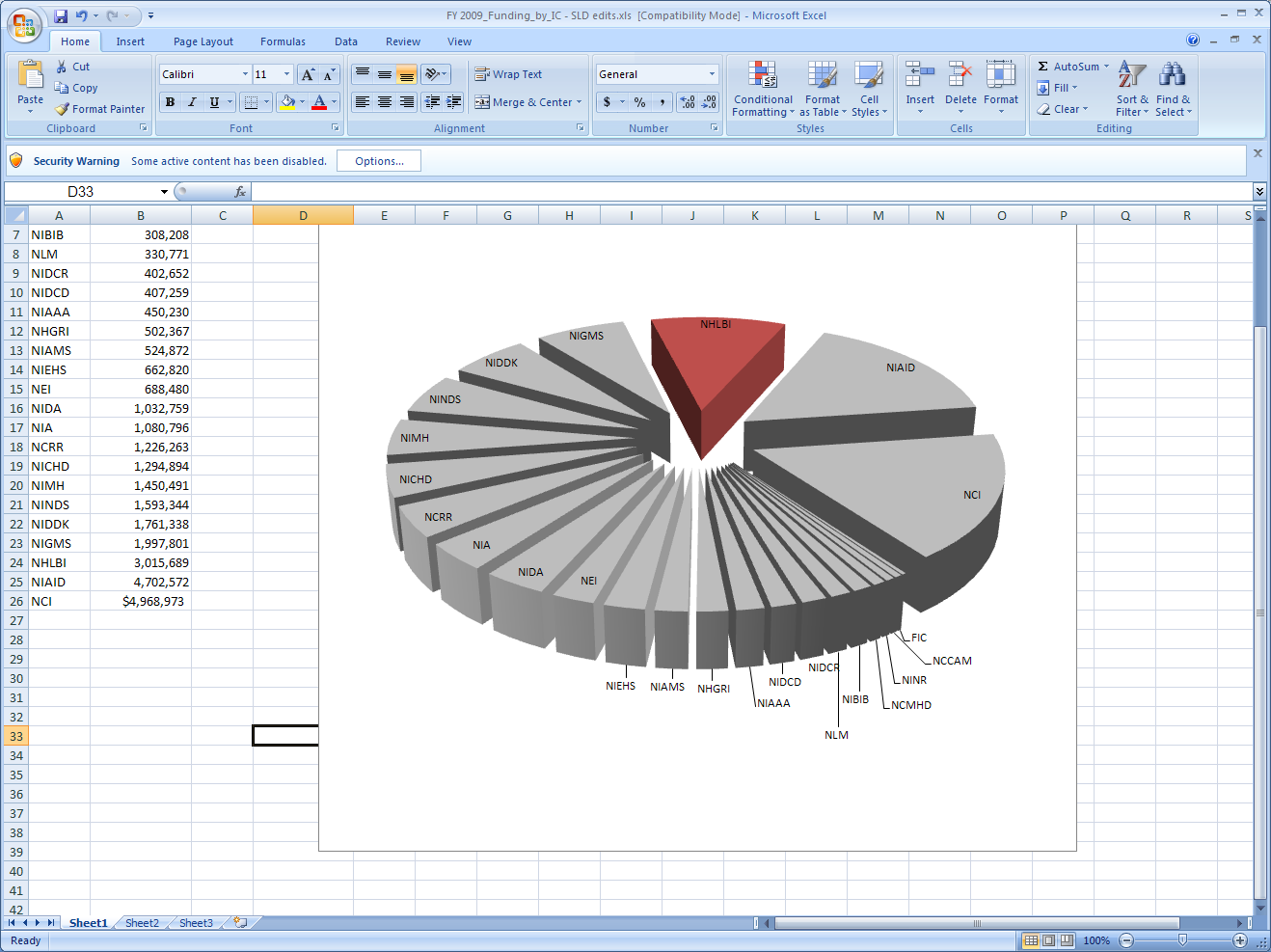 9
[Speaker Notes: NHLBI has 10% of total NIH FY 2009 enacted budget
Numbers do not include ARRA/Recovery Act funds]
NIH Funding: Where’s the money?
27 Institutes & Centers (ICs), 24 can fund grants
80% of the NIH budget supports investigators at more than 2,500 institutes world wide
10% funds NIH Intramural research (NIH on campus research)
Each IC has a distinct mission, so identify relevant Institutes that might fund your research
Find and understand funding opportunities
Program Announcements (PAs) & Funding Opportunity Announcements (FOAs)
https://report.nih.gov/tutorial/matchmaker.aspx
What does NIH Look For?
NIH wants research of high scientific caliber and it must be unique

See IC specific website’s for their research priorities/strategic plan https://www.nih.gov/institutes-nih
For NHLBI, https://www.nhlbi.nih.gov/about/documents/strategic-vision 
Identify your research (topic, methods)
Find out where the research could be funded
Find a funding opportunity announcement:
grants.nih.gov/funding/index.htm
Read & understand funding opportunity
A Key to Funding: Program announcement (PA) & Funding Opportunity Announcement (FOA) provide:
FOA Number (required grant first page)
Sponsoring Institute(s)
Date released, date of expiration
Activity code (R01, P01)
FOA purpose
Set aside funds?
Review criteria
FOA table of contents
Part 1. Overview InformationPart 2. Full Text of the Announcement
Section I. Funding Opportunity DescriptionSection II. Award InformationSection III. Eligibility InformationSection IV. Application and Submission InformationSection V. Application Review InformationSection VI. Award Administration InformationSection VII. Agency ContactsSection VIII. Other Information
Pay particular attention to……..
Section V. Application Review Information 
 Critical 
 Write to the review criteria
 Keep & frequently re-review evaluation criteria

Section VII. Agency Contacts 
	Program contact
	Grant management contact 

Section VIII. Other Information
Institute specific rules for the announcement
A must….
NHLBI Parent K01
How unique is your topic?
https://www.nih.gov/
https://report.nih.gov/ 
https://projectreporter.nih.gov/reporter.cfm 
Contains all NIH funded research
Funded years before findings published
Be sure your topic is competitive with currently funded grants
Search by IC, search terms, funding mechanism, geographic region
Have topic, FOA, Institute? Next step…
Timeline & list of requirements
Plan for a minimum of 6 months
Institutions submit grants not individuals
Get to know your Grants & Contracts Office (help them help you)
Notify your institute’s grant & contracts officials a minimum of six weeks before submission
Understand your Institution’s role & requirements
What do they need & when? (How long is their review?) 
Share your PA or FOA
Program Officers/Directors
Scientific staff responsible for grant oversight
Talk with them in planning, during writing, & after review
No contact between program & PIs after submission until review is complete
Helpful in understanding summary statements & next steps
Once funded, your assigned program officer is usually with you for the remainder of your grant
Next, write, write, write & Submit
Call and talk with program officers at IC for guidance as to relevance & suitability of topic, methods
Talk with multiple program officers.
Find the form required for your FOA: grants.nih.gov/grants/how-to-apply-application-guide.html 
Write your application
Re-write your application, 
Get multiple reviews & edit, edit, edit…
Have you made a persuasive argument for your work?
Next, Write, write, write & Submit
Develop a budget
See guidance for biosketches, reference letters, data tables, page limits, format attachments (citations, electronic signatures, fillable PDFs, fonts)
https://grants.nih.gov/grants/how-to-apply-application-guide/video/index.htm
The first application is the hardest…..
Is your application ready for submission?
Is everything done to perfection including grammar, spelling, punctuation? If not, defer.
Does the budget match the scope of work?
Is the plan & scope of work feasible?
Do you have a solid research team to support your work?
Four part video series: grants.nih.gov/grants/how-to-apply-application-guide.html 

Does your cover letter clearly indicate your choice of  
	1) institute & 2) review panel?  Ask, don’t tell….
After submission, at NIH grant receipt, referral, and review
Center for Scientific Review (CSR) reviews & triages grants
Grant is assigned an Institute 
Then assigned a Peer review committee that may be organized through CSR or IC
Grant given a number that will stay with the project (1 HL number-01)
Once assigned to a Review Committee, the Scientific Review Officer (SRO), an NIH employee, reviews applications & selects pertinent reviewers
Review: Scientific review officer (SRO)
SROs dedicated to high quality, fair, & objective reviews, manages conflicts of interest
Available to talk to if questions or concerns
At the meeting: SRO, Committee Chair, committee members, program and administrative staff may attend.
Standing & ad hoc members, 18-20.
Assigned 3-4 grants for in-depth review, & access to all to read
Peer Review Criteria
Scored Review Criteria: Significance, Investigator(s), Innovation, Approach, Environment
Scoring: 1-9 Scale, 10=Exceptional, 90=Poor
Percentile score (ranking) & priority score (raw number)
https://grants.nih.gov/grants/peer/guidelines_general/Review_Criteria_at_a_glance.pdf 
Additional Review Criteria: Not scored individually, but considered in overall impact score:  Protections for human subjects, inclusion of women, minorities & children, vertebrate animals, biohazards, resubmission, renewal
Peer Review Criteria
Additional Review Considerations:  Not scored individually and not considered in overall score: Applications from foreign organizations, select agents, resource sharing plans, authentication of key biological &/or chemical resources, budget & period of support
Additional comments to Applicant
Scored vs. unscored applications
For review groups with large grant workloads: Triage 
Meaning of “unscored” has changed over time
If scored, reviewed & voted on by the entire committee
If unscored, you get individual reviewer scores & comments.
What next?
Scores are published within days
Reviewer comments compiled into “summary statements”
If scored, paragraph provides the essence of  the group discussion & key issues.  Also get the scores of the primary reviewers.
If unscored, you get the primary reviewers scores & comments (usually 3 reviews)
And then?
And then?
Has the IC published their payline?
If well within the payline, great news!
If just below the payline, good news….
If just above the payline, revise but hope for end of year funding….
If well above the payline or unscored, revise and resubmit
Fiscal year impediments that slow down funding…
Federal fiscal year: October 1 to September 30
New budgets and paylines each fiscal year
Delay at the start of the fiscal year if the fiscal budget is delayed
Then subsequent decisions regarding funding within the department
Revise & resubmit?
Wait for the summary statements to see the critiques
Read the critique, & deep breath…..
Review summary statements, you, your mentors & with IC program directors
Make an appt & discuss the issues..
Can the criticisms be addressed & fixed, or are there fatal errors?
Next steps after a great score….
Two levels of review required to fund any grant
First is the scientific review group
Second is the IC National Advisory Council
Council meets 3 months following review
Before funding Grant Management Official (GMO) will contact you for revised budget & other support
GMO is assigned to your grant & responsible for administrative & budgetary issues
All official documents to NIH must be signed off & sent by the University Grants/Contracts office to your GMO & cc your program officer.
Notice of Grant Award (NOGA):
4-6 weeks post Council, NOGA released
Please read the NOGA.. Provides requirements for the award
Your grant annual reports (RPPR) due 4 months before the grant anniversary
Your report grant progress, findings, publications, update budget, staff, any other important findings
Reviewed by Program Director & OGM
Once funded:
You are on your way….
Maintain timelines for your work
Set goals for papers, pubs, & subsequent grants
Keep on track
Be Aware
A reminder that you are restricted to the work that was approved by the study section, & any changes require consultation & frequently written approval
“Change in scope of work”
A reminder to attribute grant support on any papers, abstracts, presentations….  And provide your grant number & funding institute
We can’t tie your work to our funding without it.
Office of Research Training & Career Development, Cardiovascular Division, NHLBI
301.435.0535
Li-Shin Huang, PhD
Wayne Wang, PhD
Tawanna Meadows, BS
Jane Scott, ScD, MSN